FACHEX & TE programs
New TE System Snippet 
The heading on the following slides details where you find the information on how to fund a FACHEX student
1
Tuition Exchange proudly hosts the FACHEX Tuition Program
All FACHEX schools are marked as FACHEX and Tuition Exchange in the system
Two FACHEX-only schools – Boston College and College of the Holy Cross
Students interested in FACHEX and TE scholarships complete just one application
The FACHEX Coordinator should be provided IMPORT or EXPORT access
Mandatory Training is required
When students are marked as approved, assign a program type then
2
FACHEX & TE Schools How to update Program Type
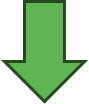 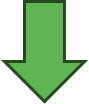 1
3
2
In the ACTION section, click the Pencil to open the Import Status and Program Type
1. Select the correct Import Status – Enrolled, Denied, etc.
2. Select the appropriate Program Type – TE or FACHEX
3. In Actions click the BLUE DISK
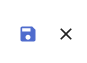 3
Imports	Applications
You can sort by:
Aid Year
Student Name
Program Type (FACHEX or TE)
Import Status
Import Status Date
Modified By
Just click on the tile and an arrow appears
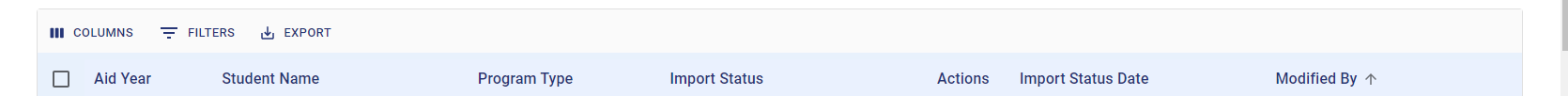 4